Вечеринка дома
основной тезис всего описания (его прочтут)
Описание проводимого мероприятия или ситуации или проданного товара. The universe is commonly defined as the totality of everything that exists including all physical matter and energy, the planets, stars, galaxies, and the contents of intergalactic space, although this usage may differ with the context (see definitions, below).
Количество человек:
от 17 до 24
Еще пункт:
описание пункта
Количество залов:
до 2
Время проведения:
4 часа
И еще один пункт:
описание пункта

Стоимость:
от 74 000 руб.
В пакет входит:
• The universe
• is commonly defined
• as the totality of everything
• that exists including all physical
• matter and energy
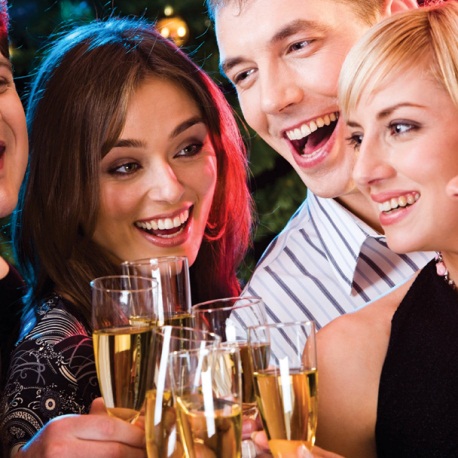 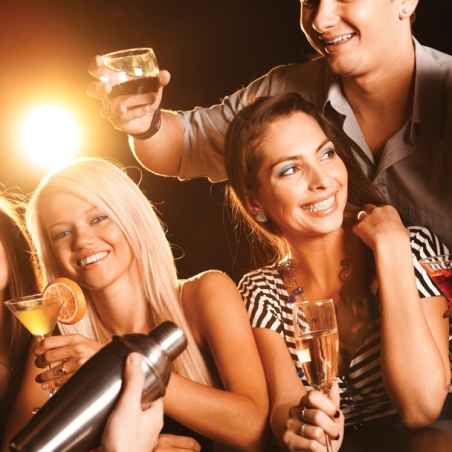 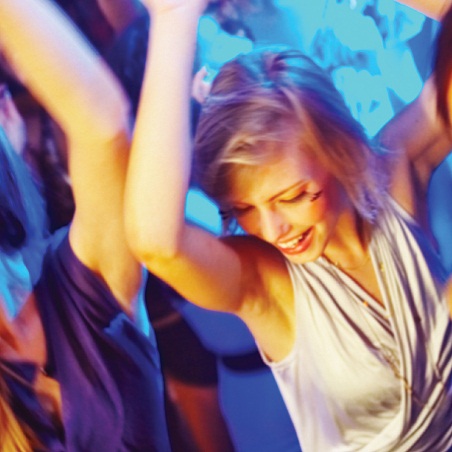 тел.:
e-mail:
сайт:
(495) 226-74-30
art@prcomm.ru
www.kit5.ru